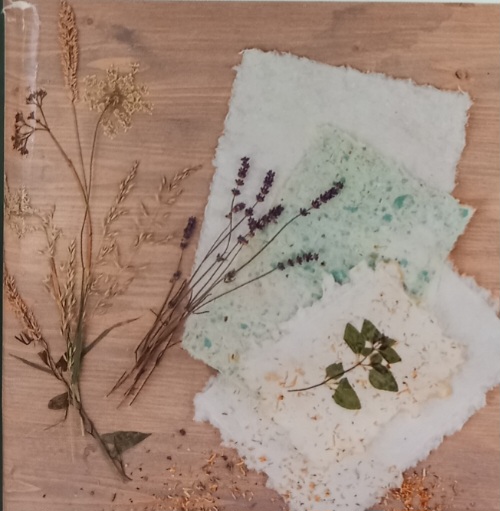 LABORATORIO DELLA CARTA RICICLATA CLASSI 2C E 2D PLESSO NOVARA I.C.SETTEMBRINI ROMA
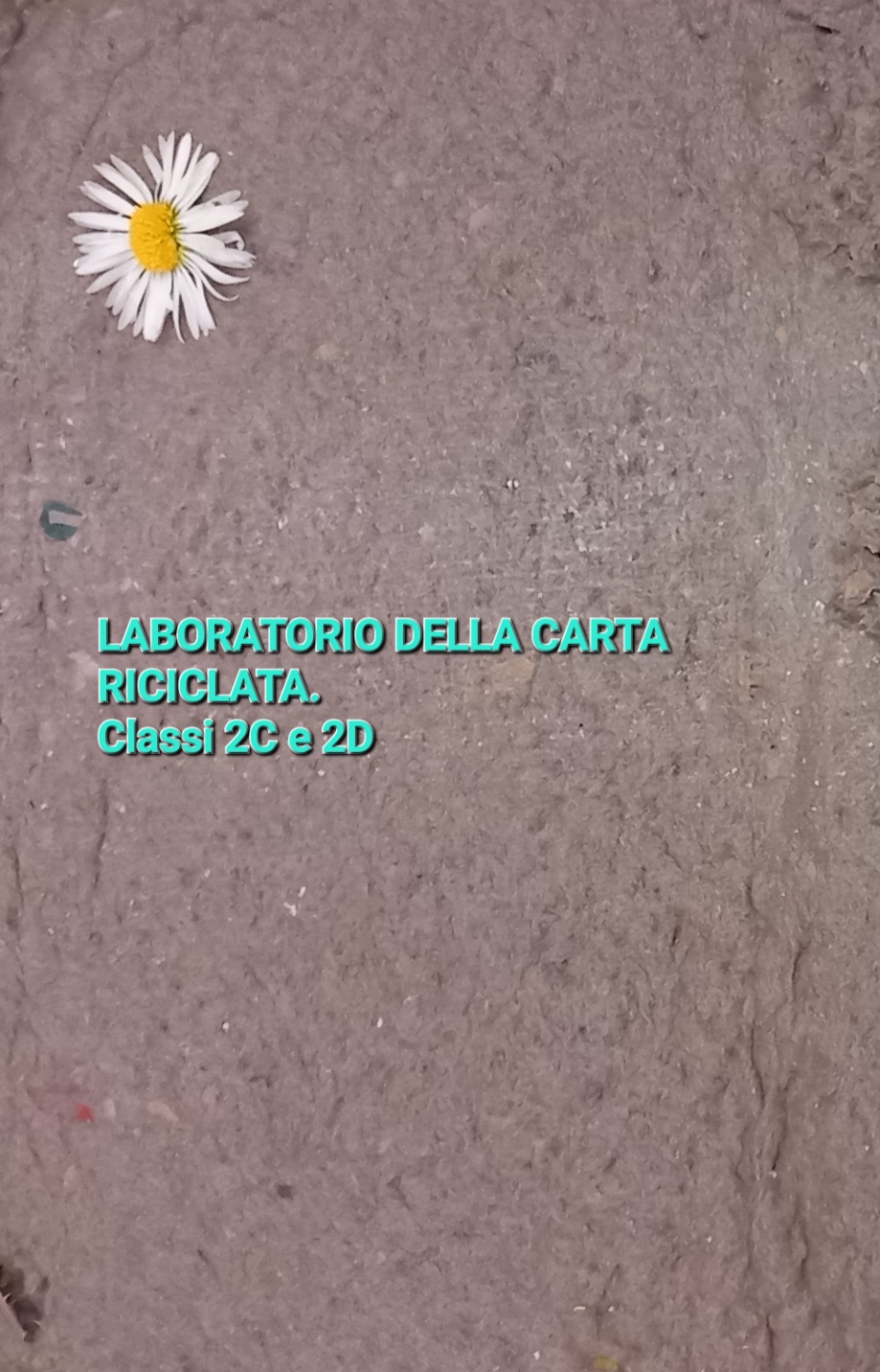 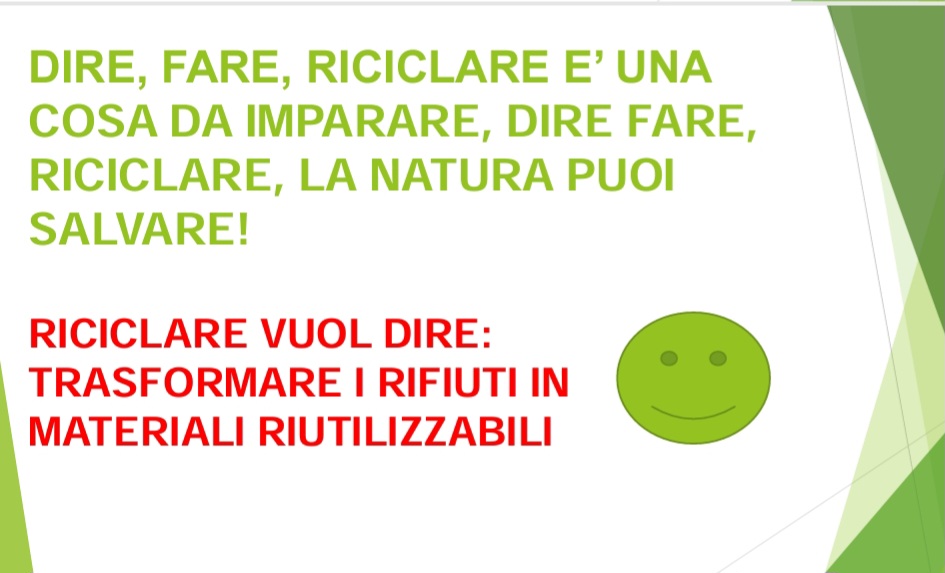 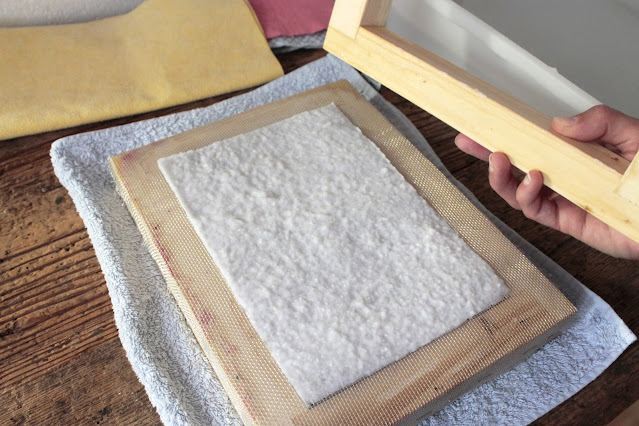 MATERIALE OCCORRENTE
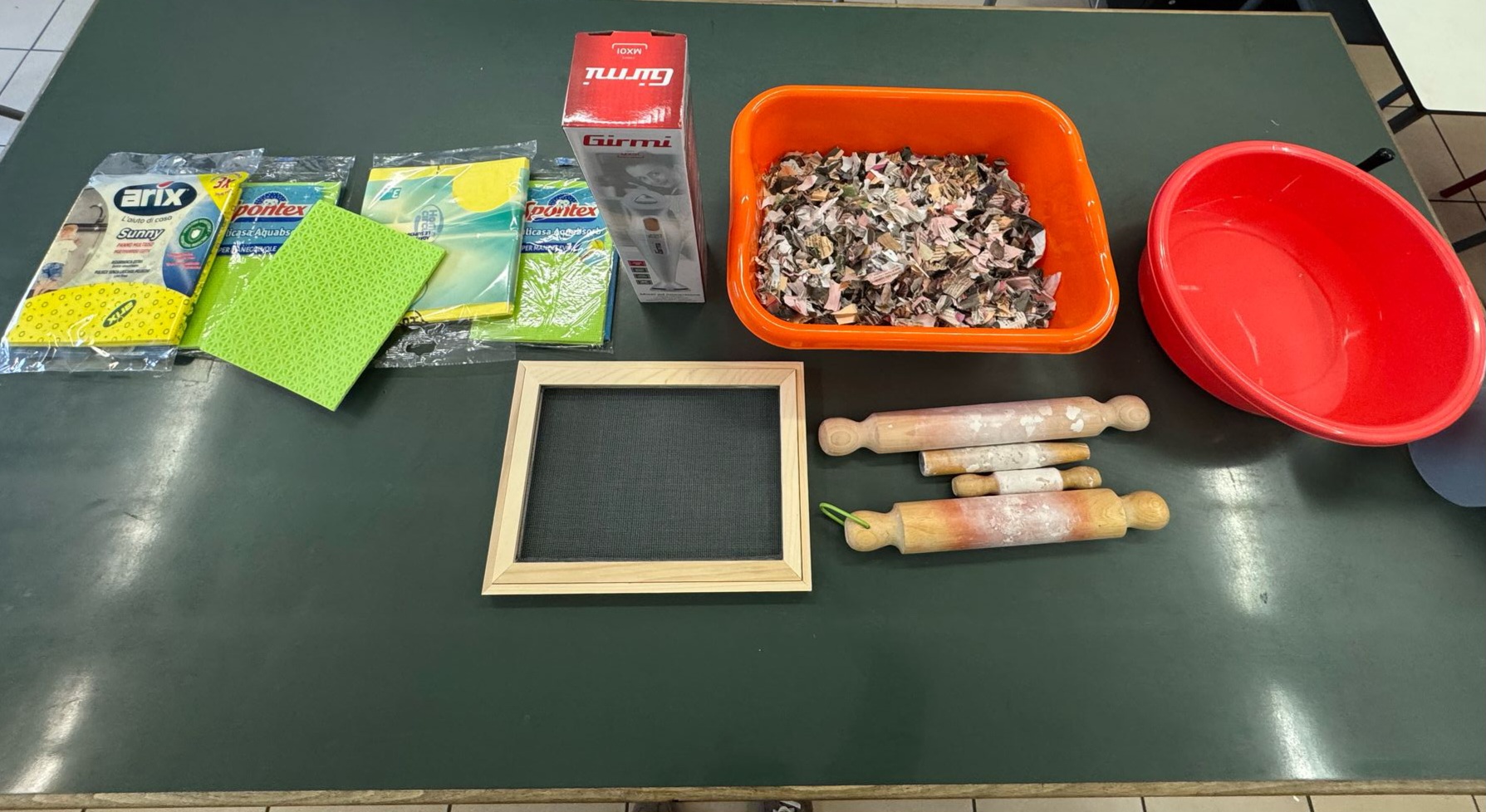 Vecchi quotidiani
Scatole di cartone delle uova
Un frullatore
Un contenitore
Un telaio
Un mattarello in legno
Dell’acqua
Degli stracci di stoffa assorbente
PROCEDIMENTO1. Abbiamo sminuzzato la carta dei vecchi quotidiani e delle scatole di uova.
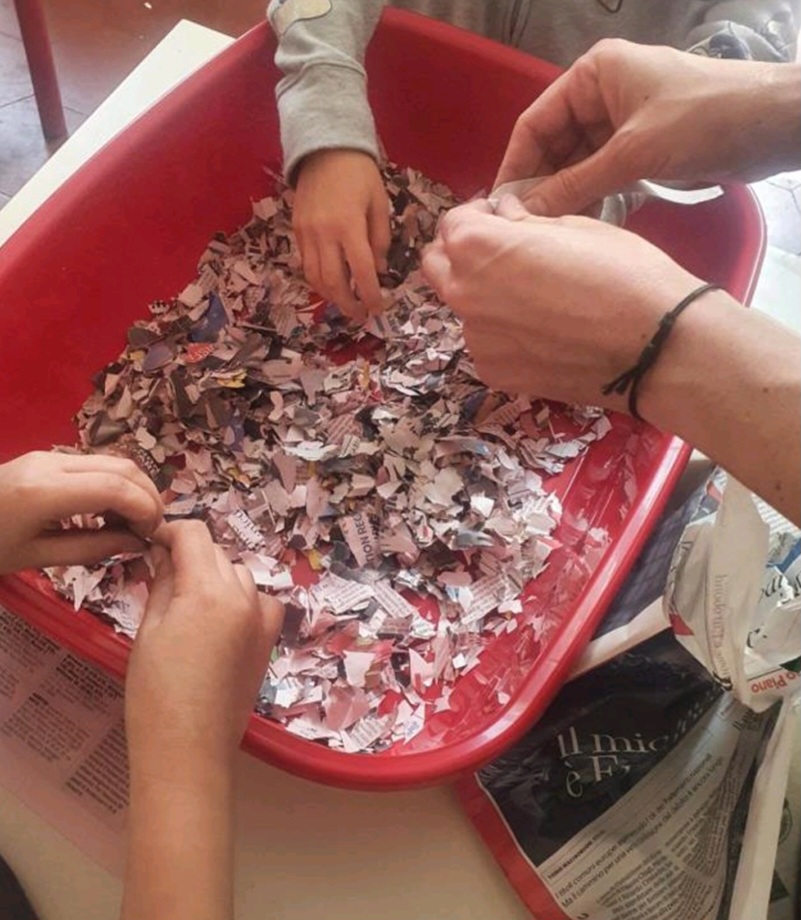 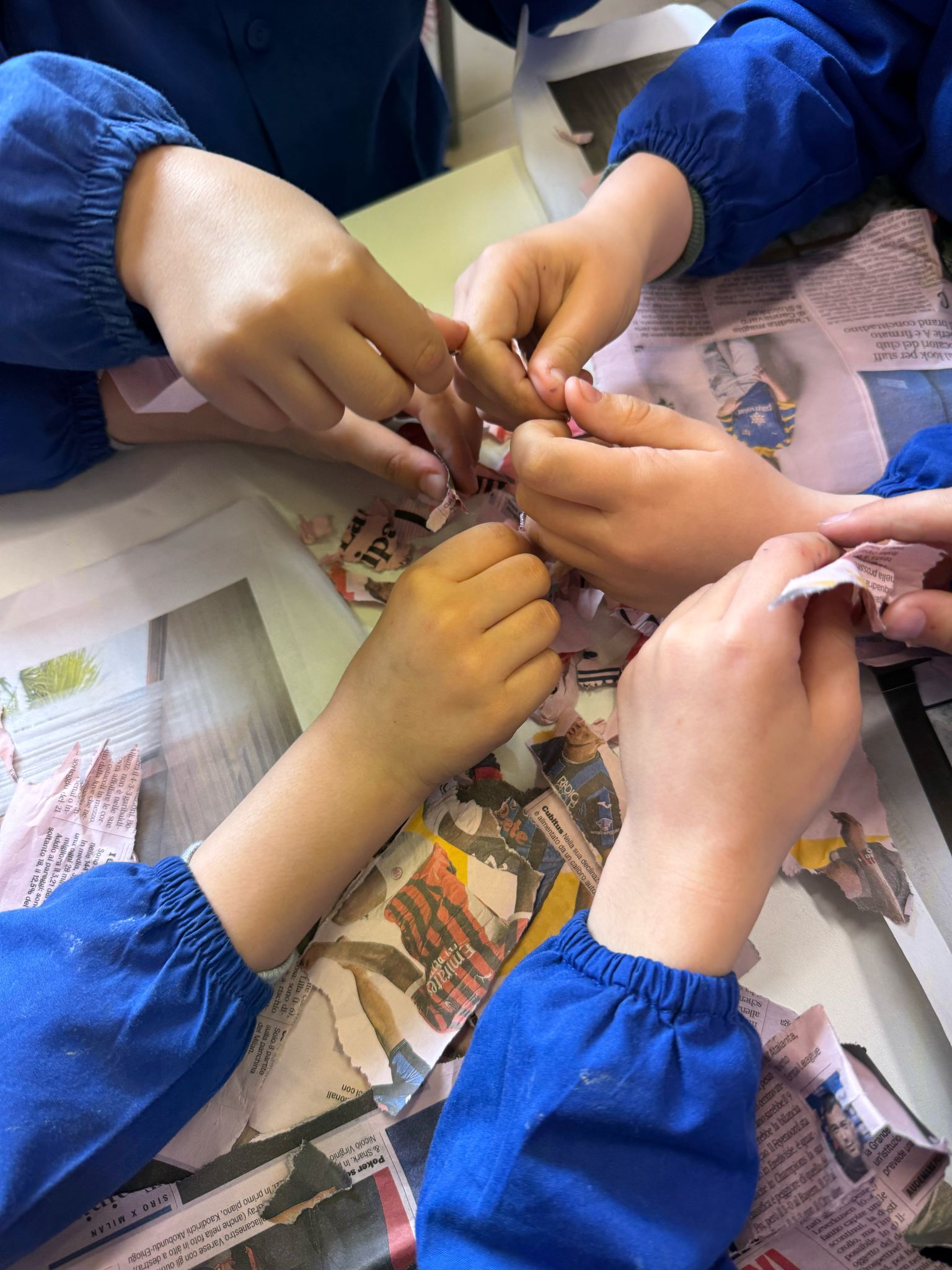 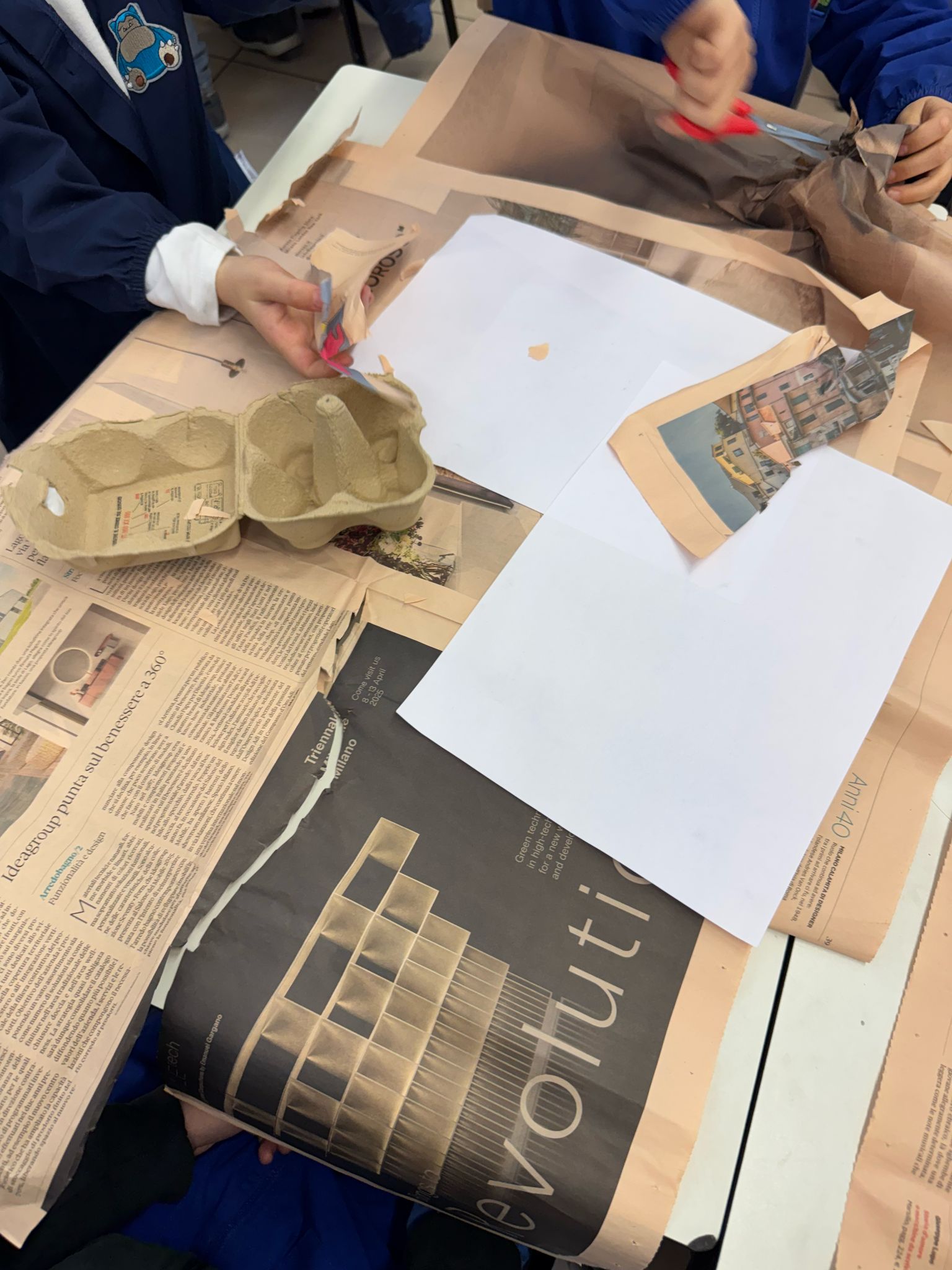 2. Poi abbiamo aggiunto dell’acqua tiepida e abbiamo lasciato per un poco di tempo la carta in ammollo.
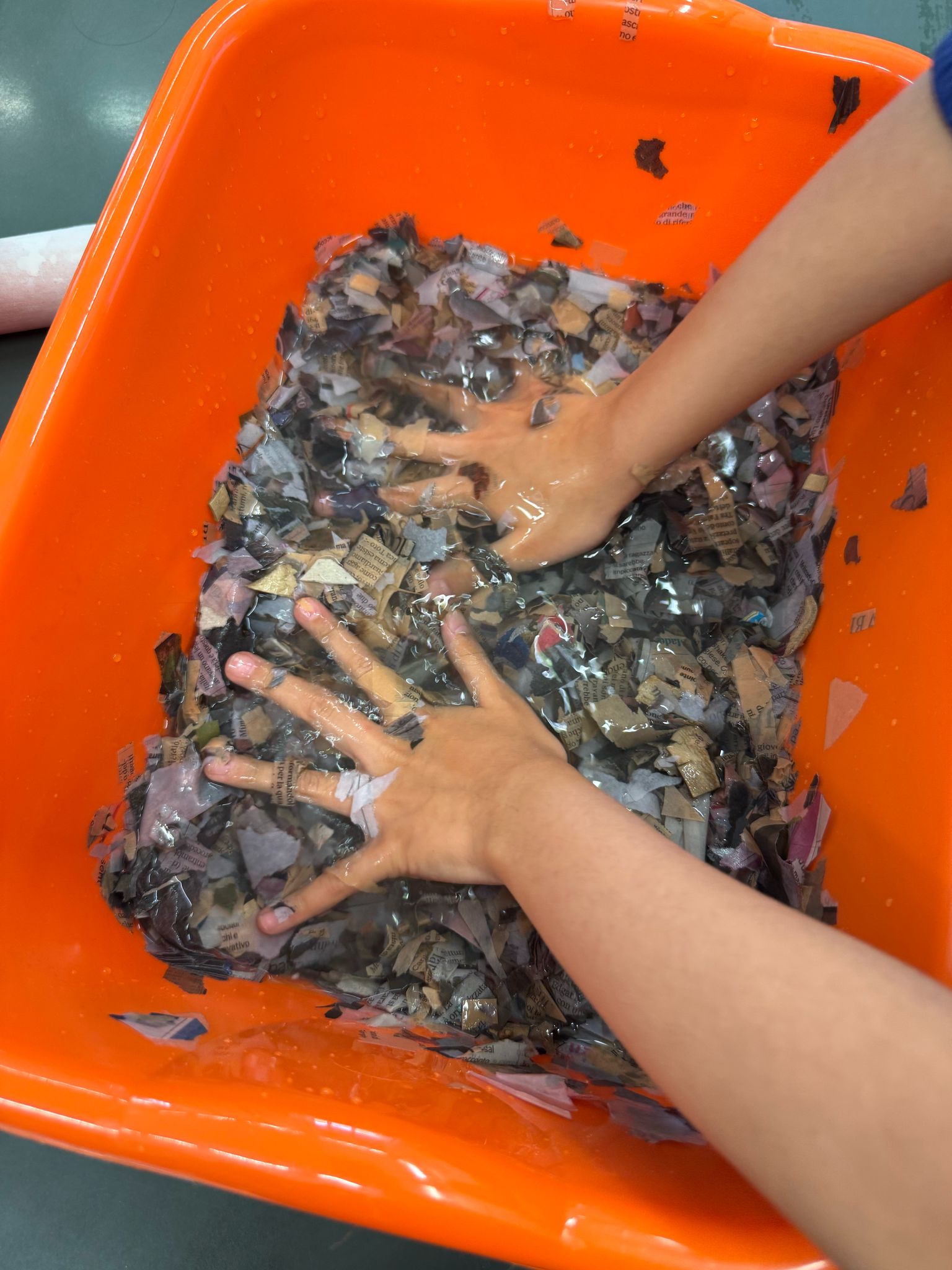 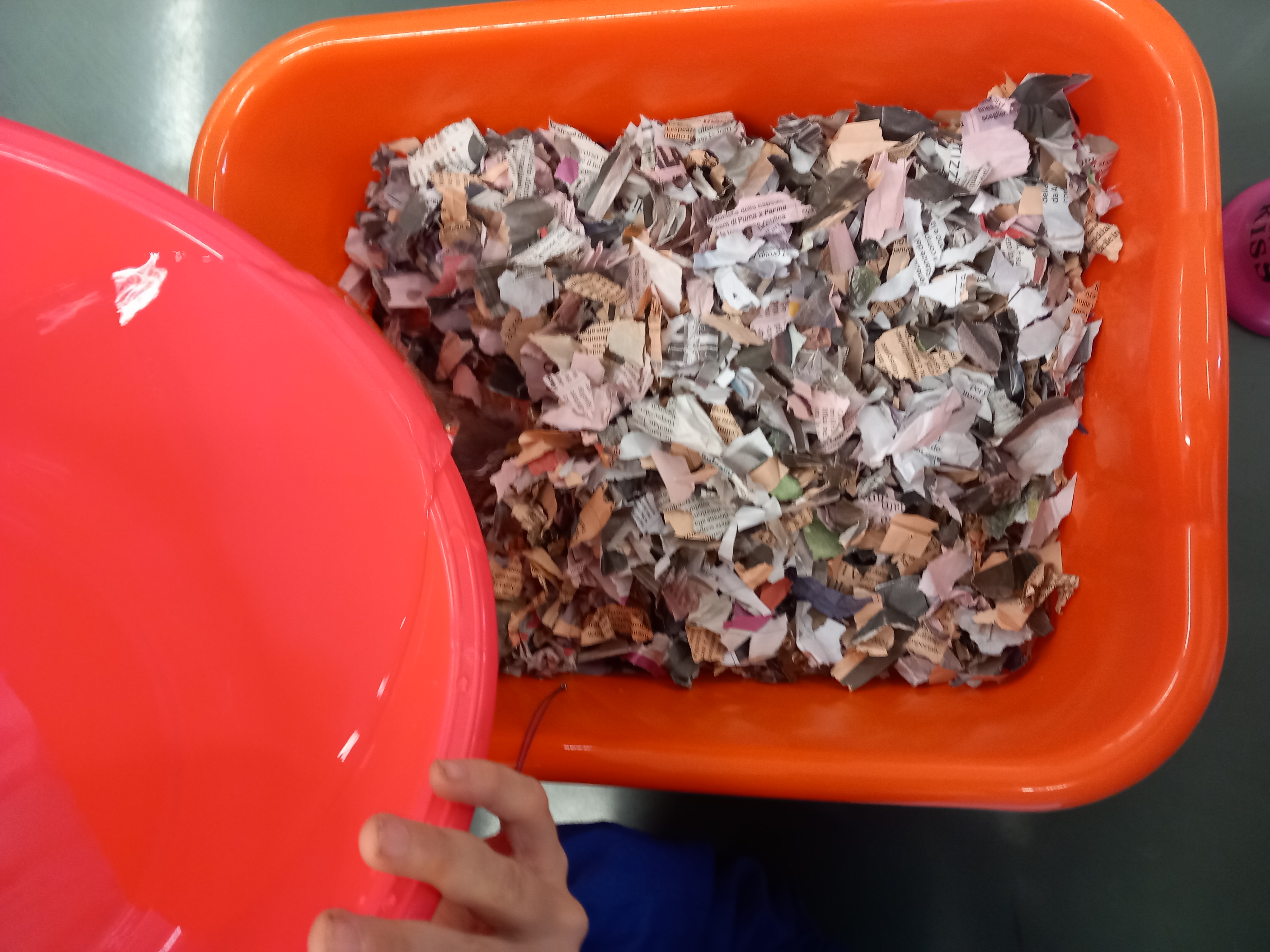 3. Abbiamo frullato il tutto fino ad ottenere una poltiglia omogenea.
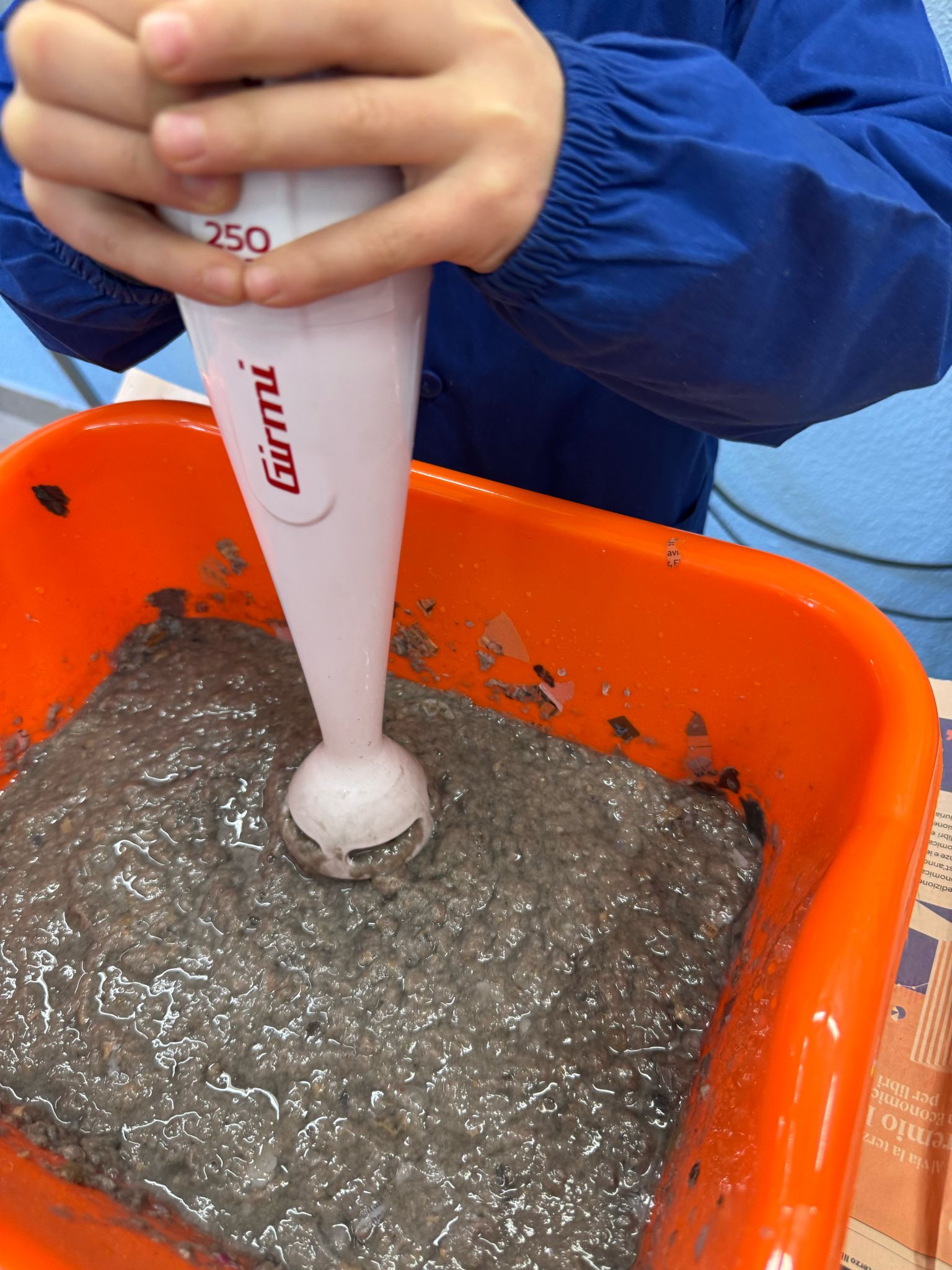 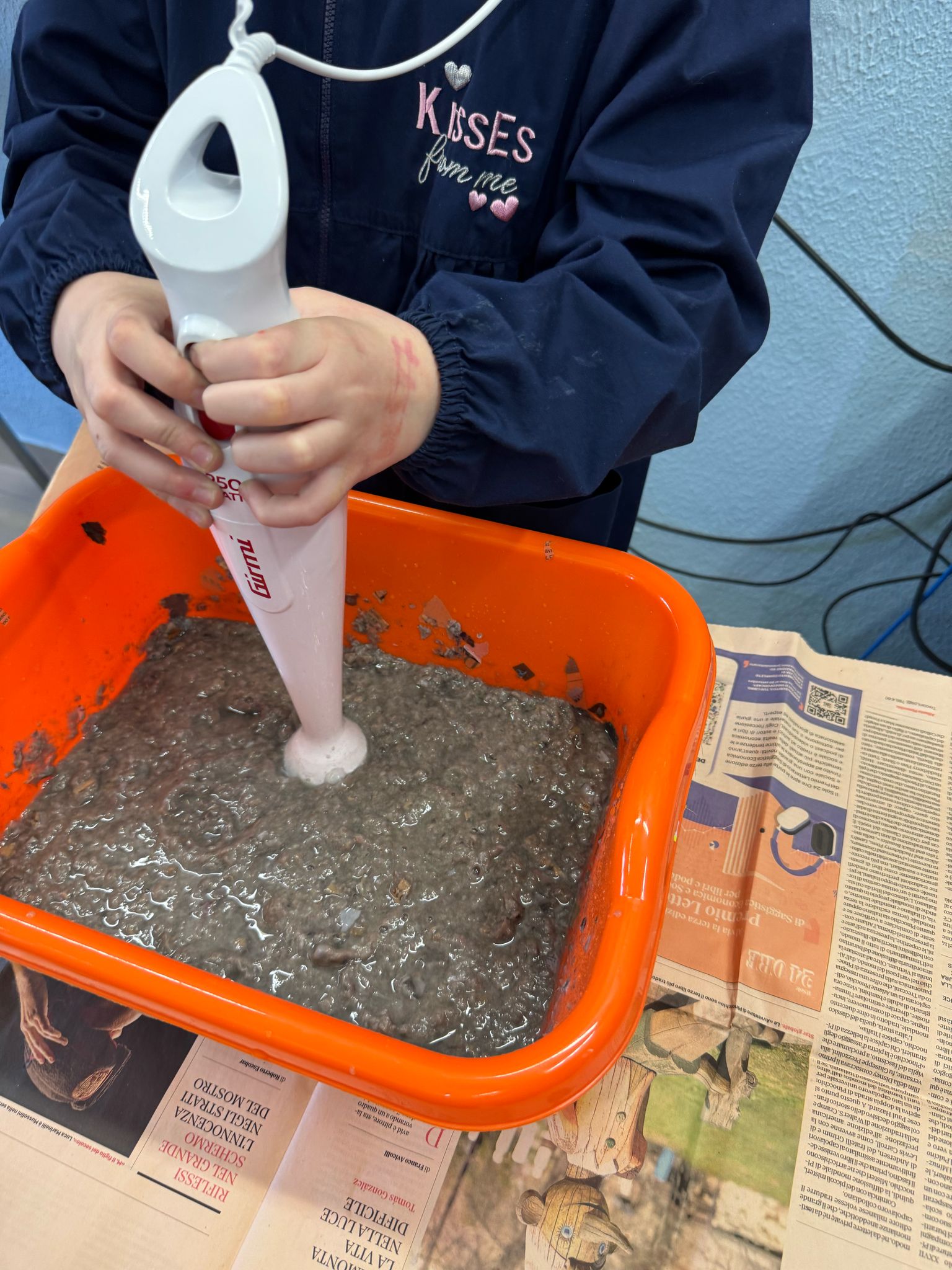 POLTIGLIA OMOGENEA
4. Abbiamo raccolto vari strati di poltiglia con il telaio…
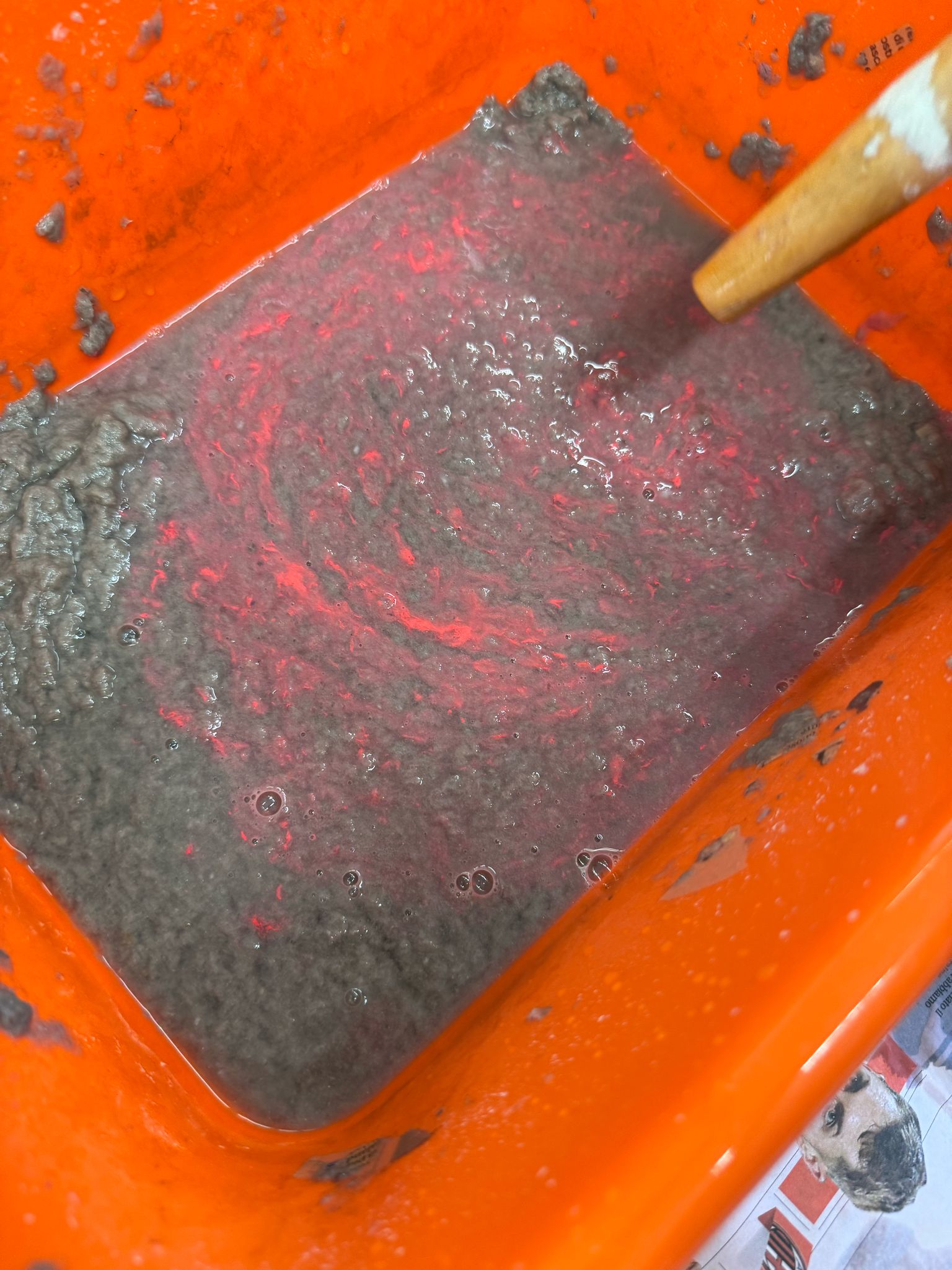 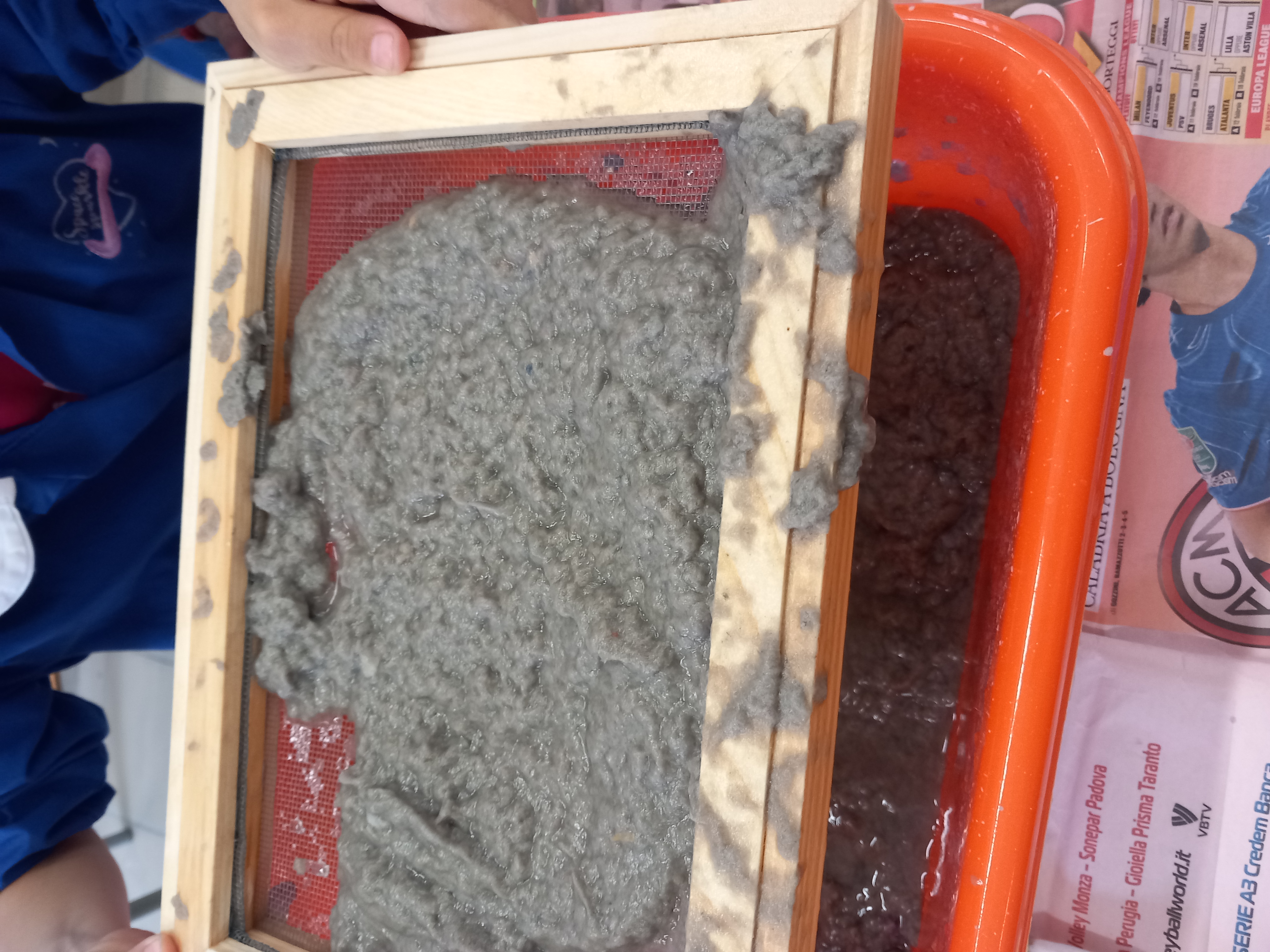 Con aggiunta di tempera o fiorellini!
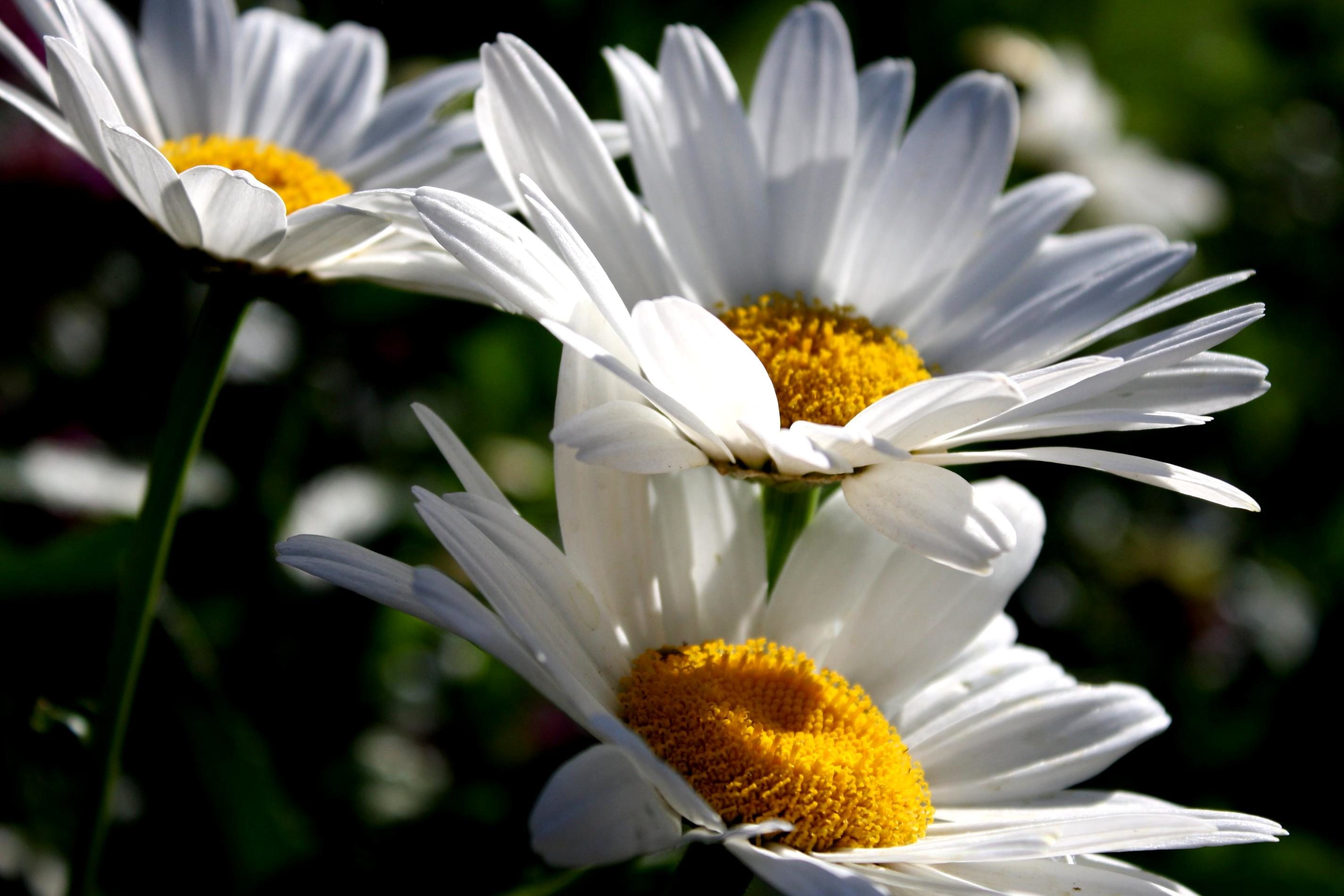 5. Abbiamo appoggiato gli strati di poltiglia sul panno assorbente, poi abbiamo pressato con il mattarello per far cadere l’acqua in eccesso.
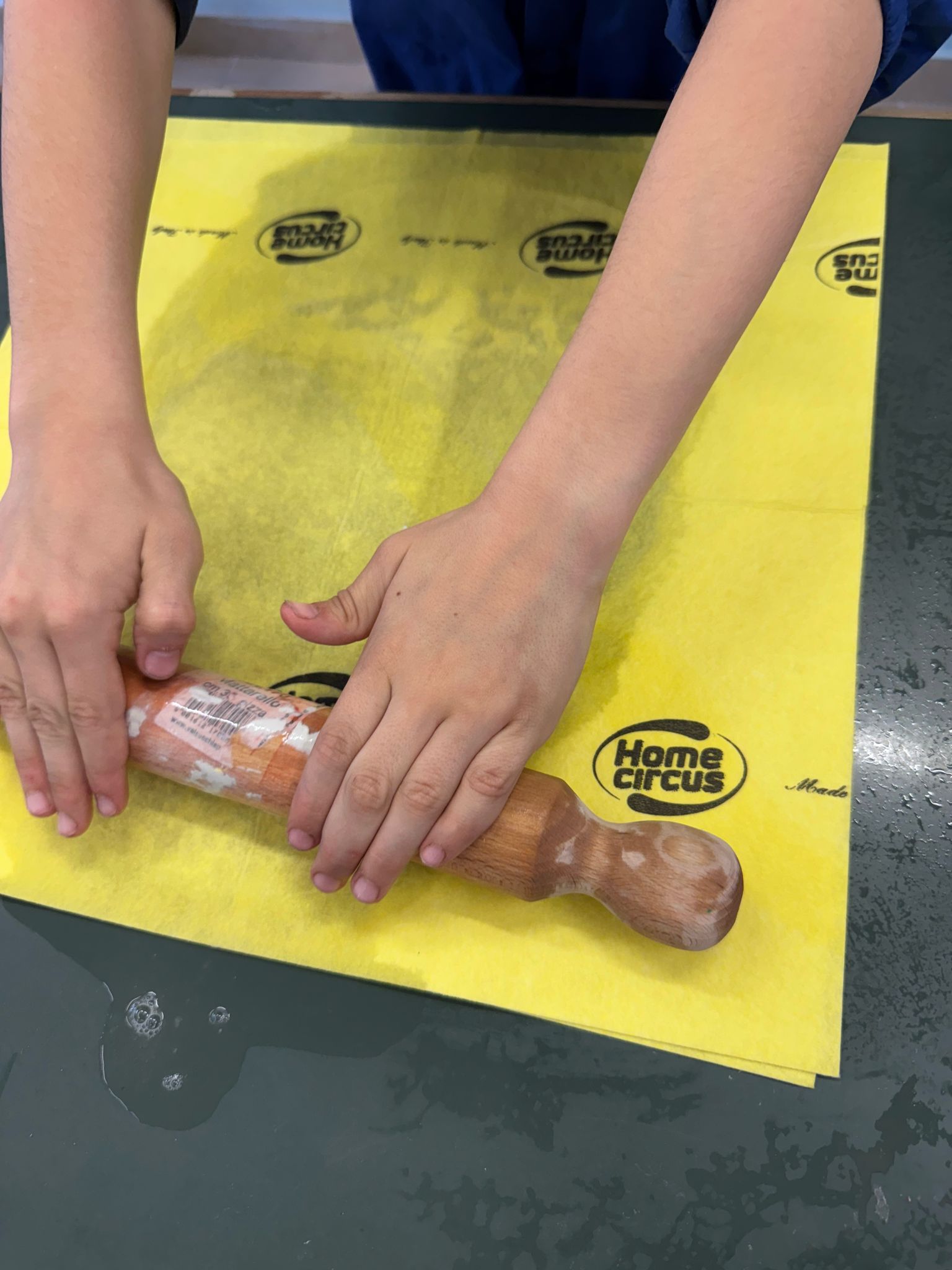 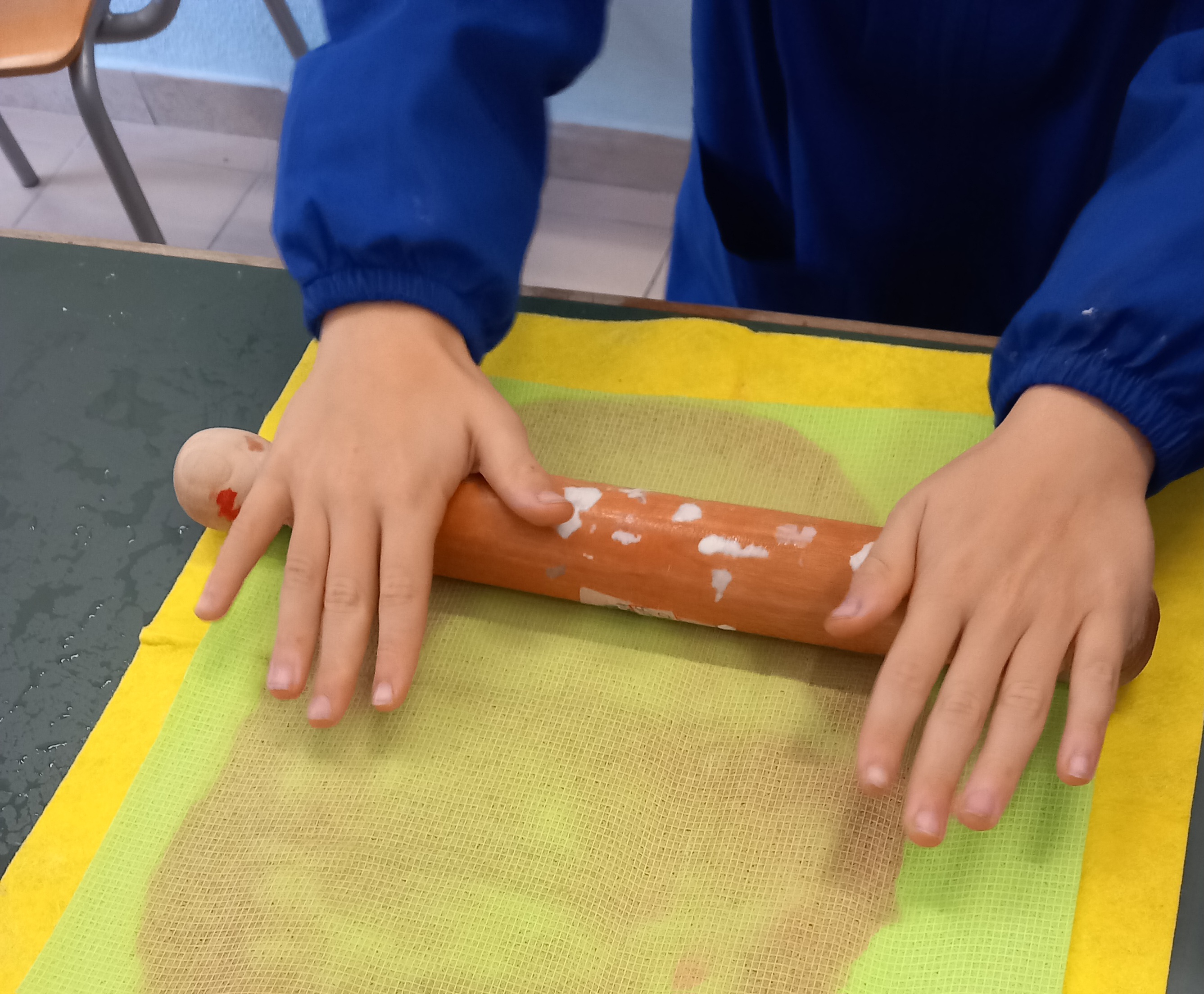 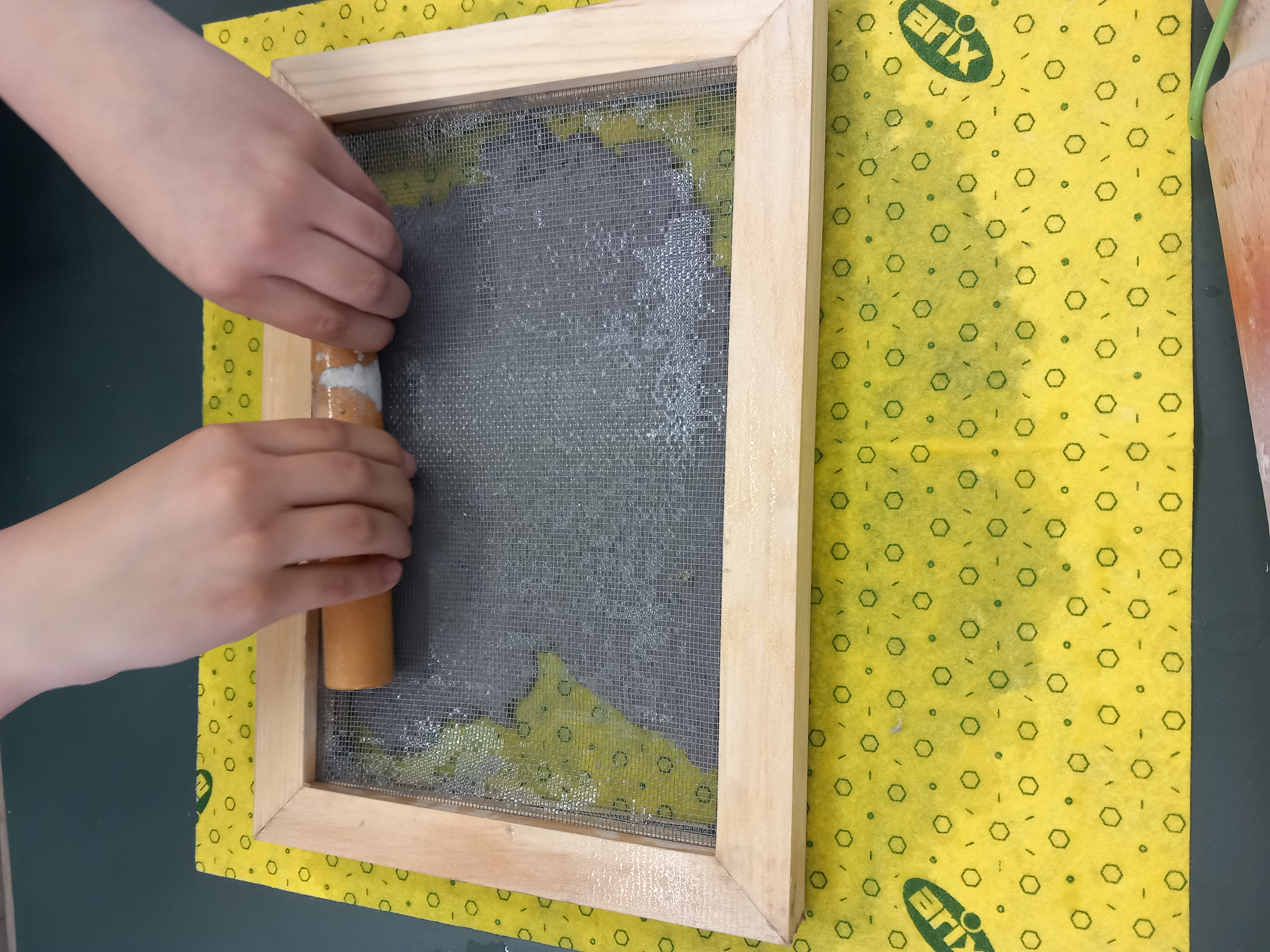 6. Abbiamo steso i nostri fogli ad asciugare…
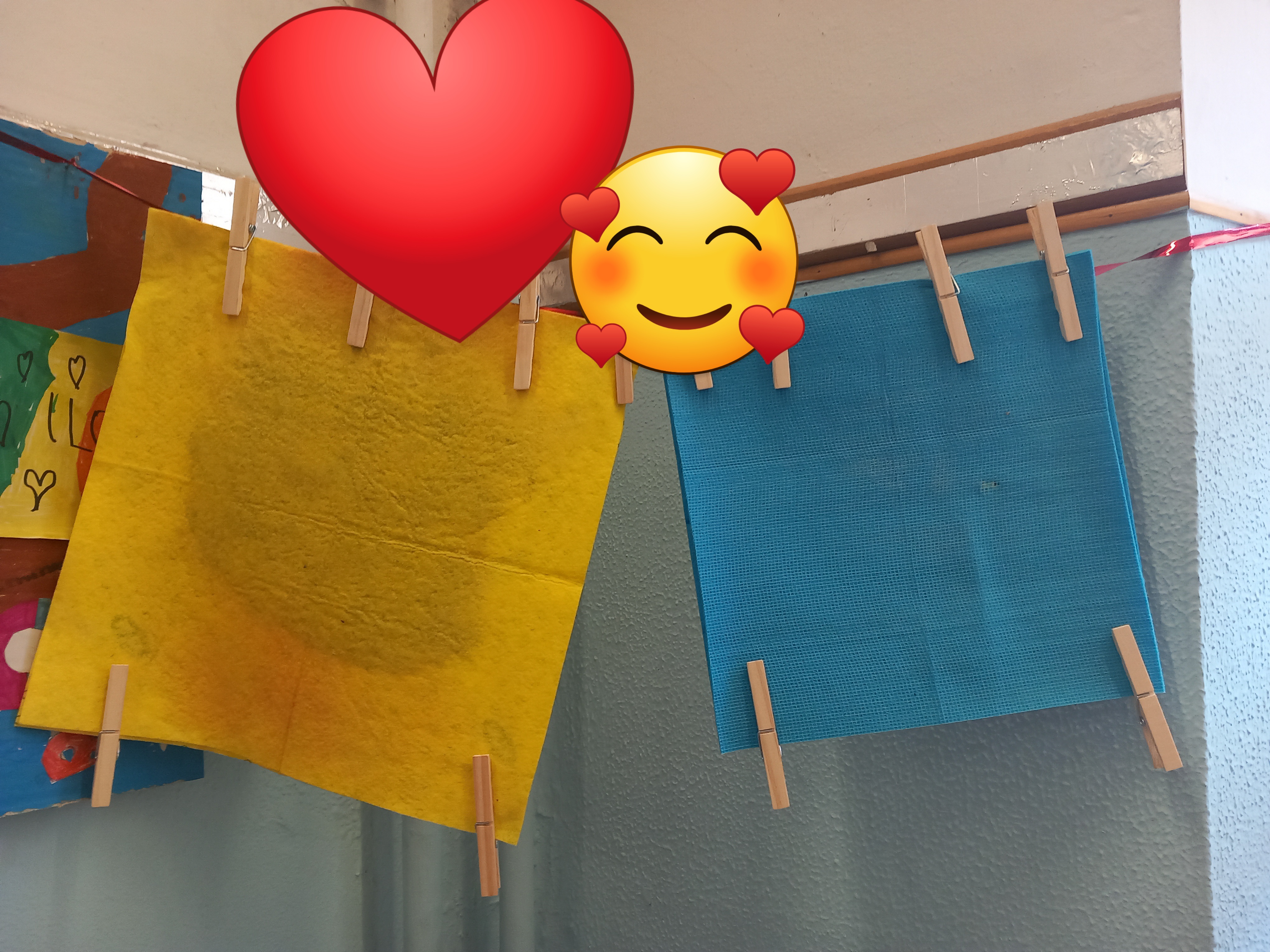 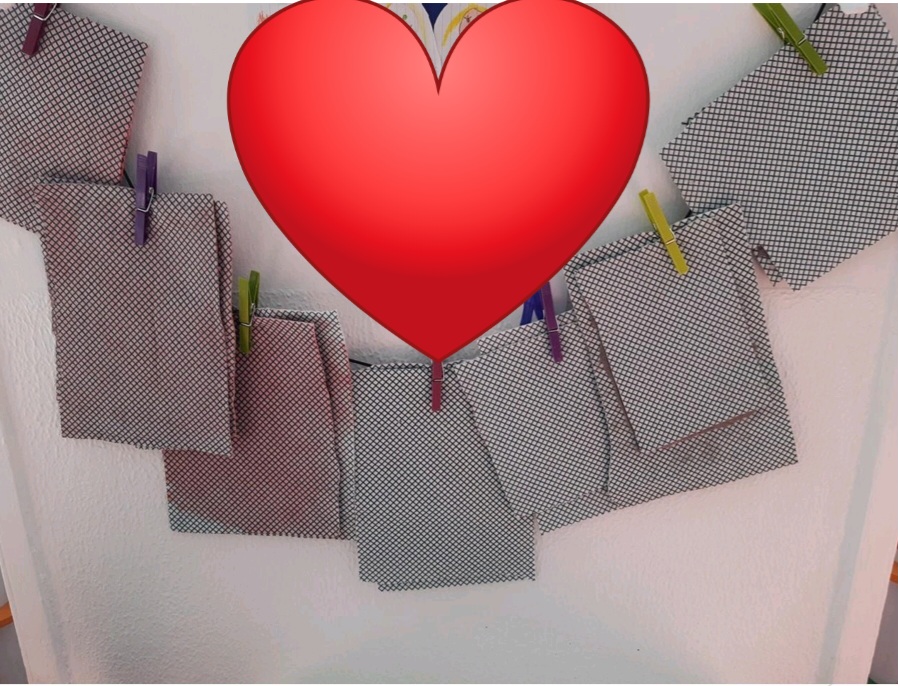 7. Dopo alcuni giorni…Ecco i nostri nuovi fogli!!!
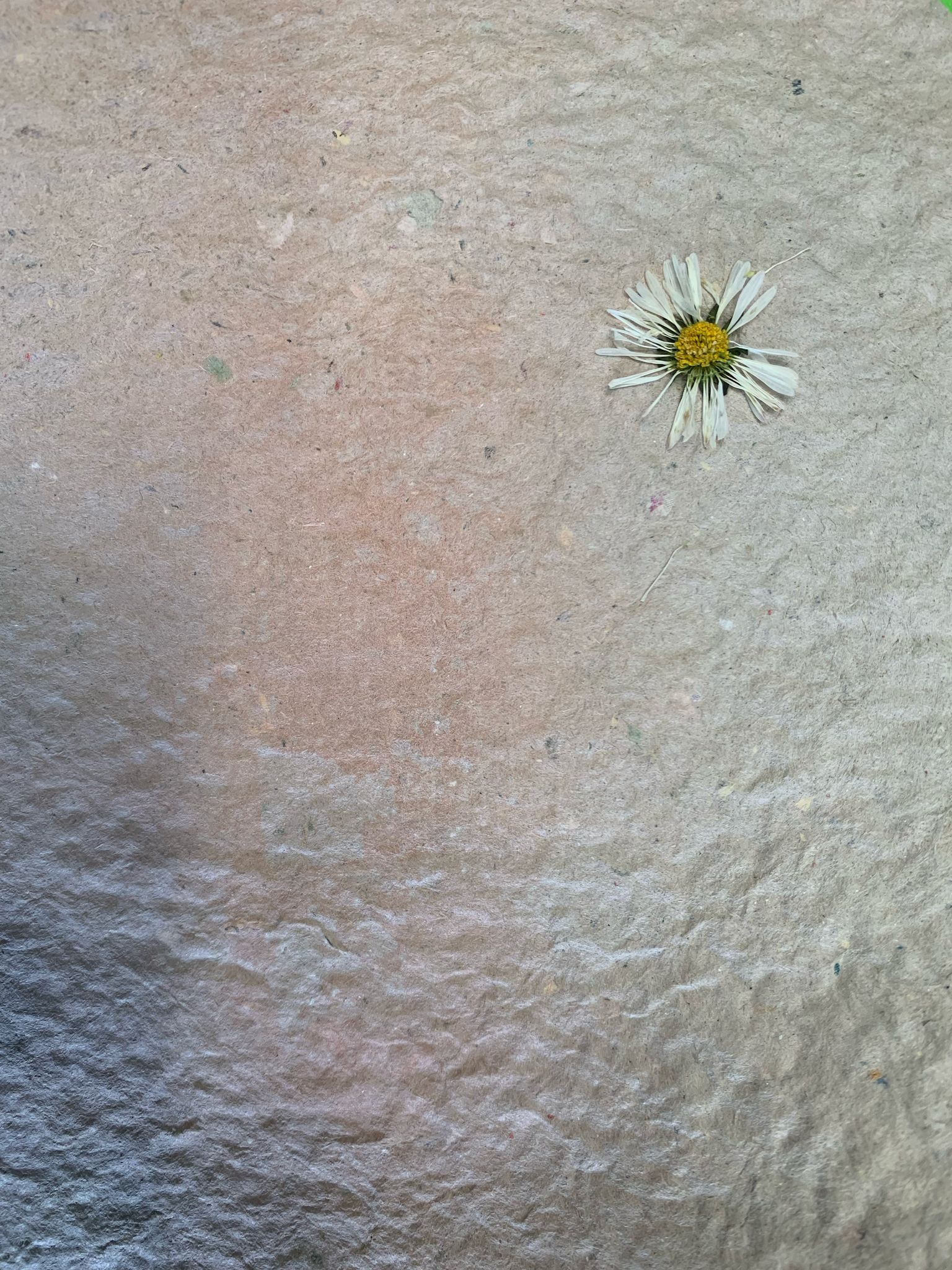 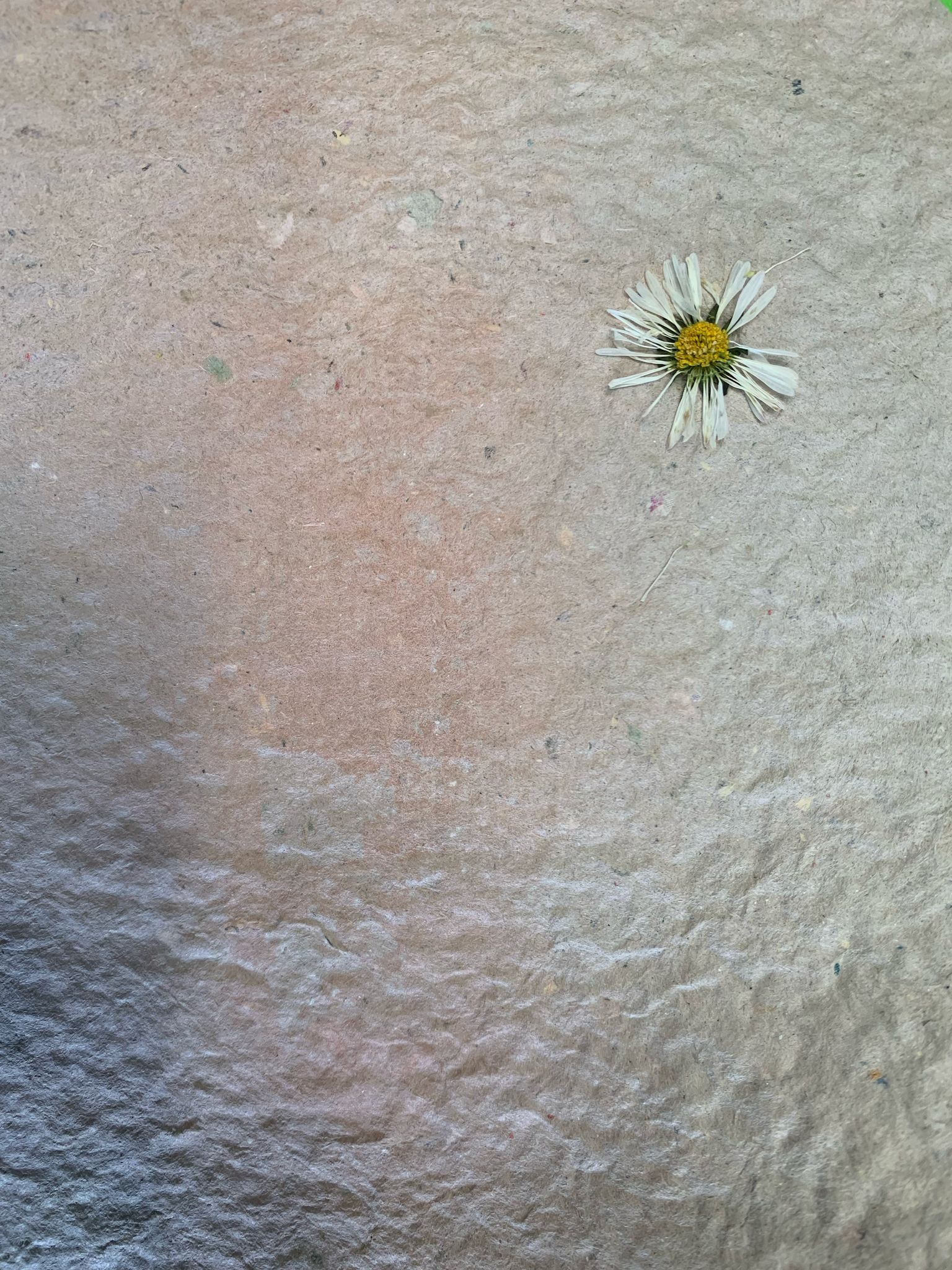 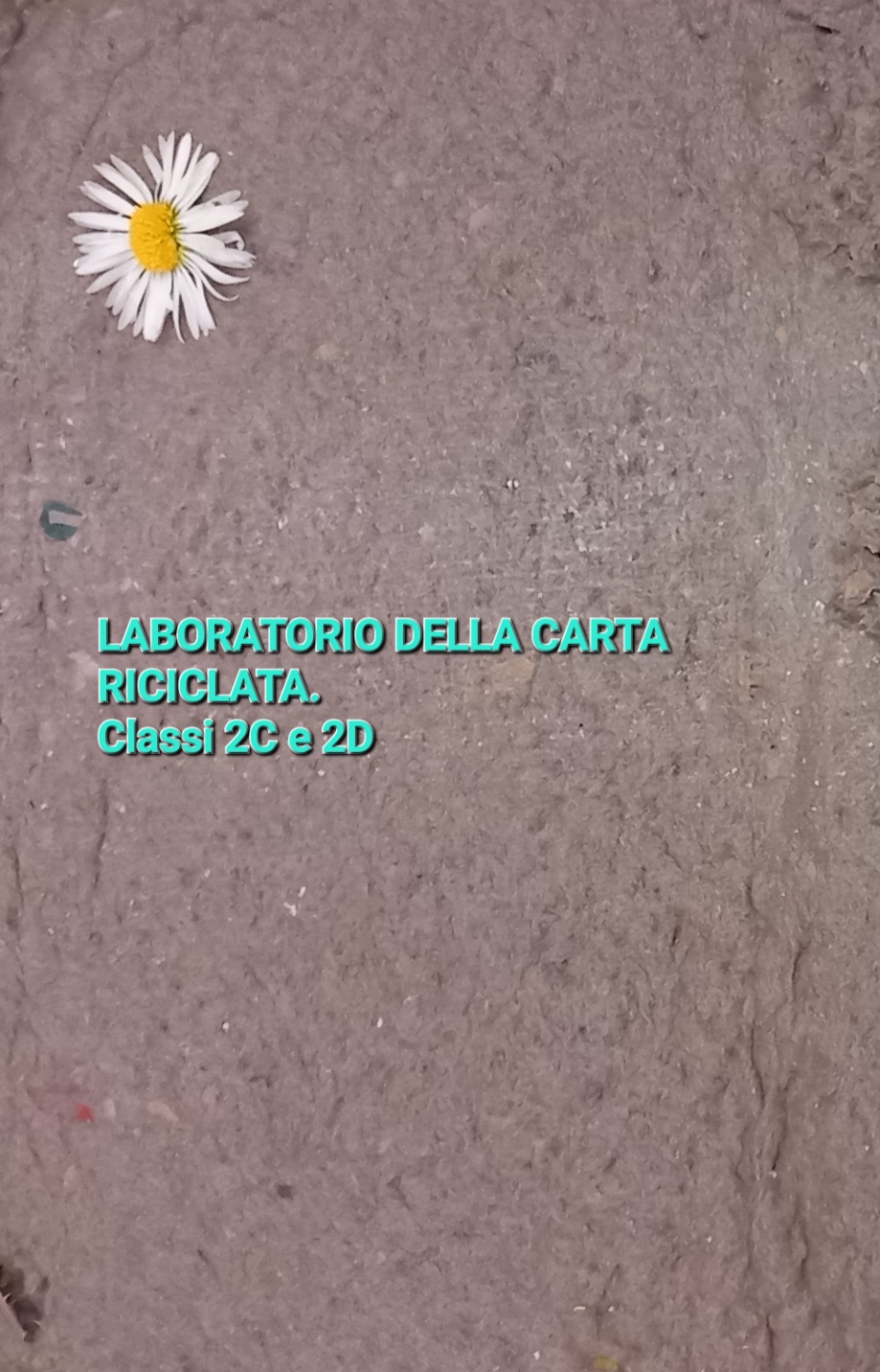 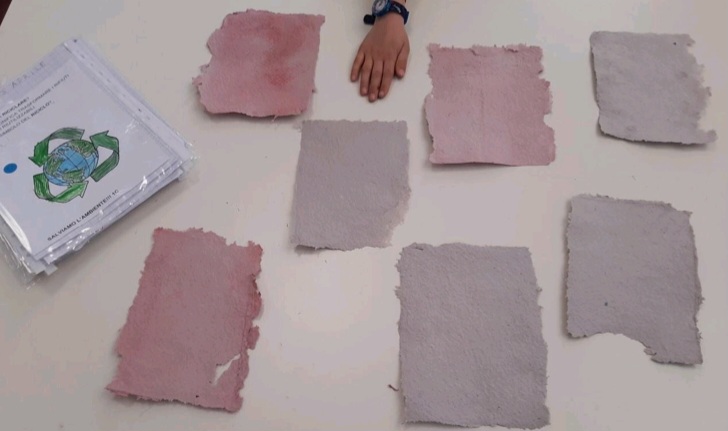